Programação para Apoiar a Aceitação Universal de Nomes de Domínio e Endereços de E-mail
Programa do Dia da UA
DD de mês de 2024
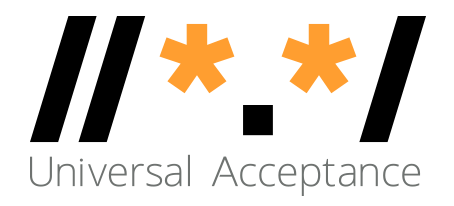 Agenda
Introdução 
Visão geral da Aceitação Universal
Teste
Noções básicas sobre Unicode
Noções básicas para IDNs e EAI
Programação para a UA
Processamento de nomes de domínio
Processamento de endereços de e-mail
Conclusão
Visão geral da UA (Aceitação Universal)
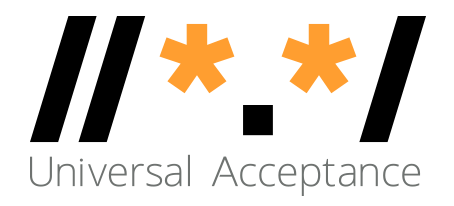 Aceitação Universal de nomes de domínio e endereços de e-mail
Objetivo
Todos os nomes de domínio e endereços de e-mail funcionam em todos os aplicativos de software.


Impacto
Promover a escolha do consumidor, melhorar a concorrência e oferecer acesso mais amplo aos usuários finais.
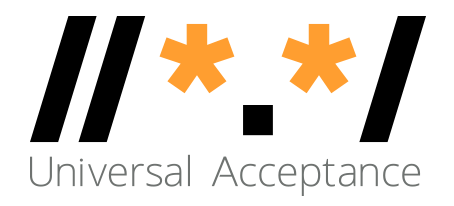 Categorias de nomes de domínio e sistemas de e-mail
Agora é possível ter nomes de domínio e endereços de e-mail em idiomas locais usando o UTF8
IDNs (Nomes de Domínio Internacionalizados) 
EAI (Internacionalização de Endereços de E-mail)
Nome de domínio
Nomes de domínio de primeiro nível mais novos:	example.sky
Nomes de domínio de primeiro nível mais longos:	example.abudhabi
Nomes de Domínio Internacionalizados:				普遍接受-测试.世界
EAI (Endereços de E-mail Internacionalizados)
ASCII@IDN											marc@société.org
UTF8@ASCII										ईमेल@example.com
UTF8@IDN											测试@普遍接受-测试.世界
UTF8@IDN; escritas da direita para a esquerda		موقع.مثال@میل-ای
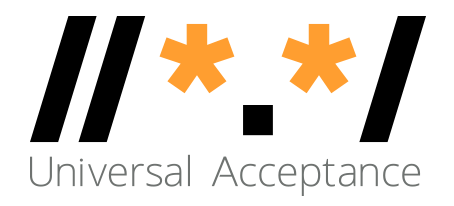 Aceitação de endereços de e-mail por sites no mundo
Para saber mais, consulte UASG027
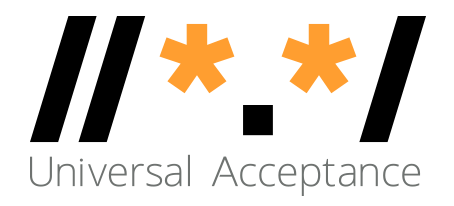 Capturas de tela de exemplos
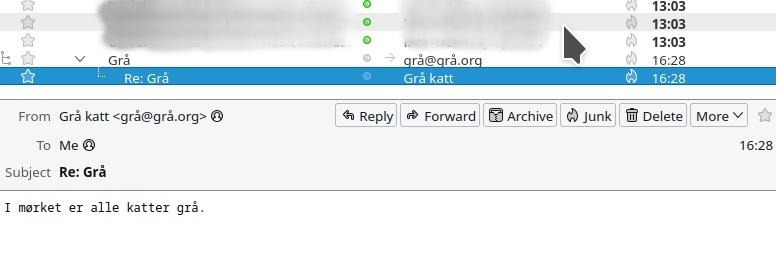 Endereço norueguês exibido no Thunderbird
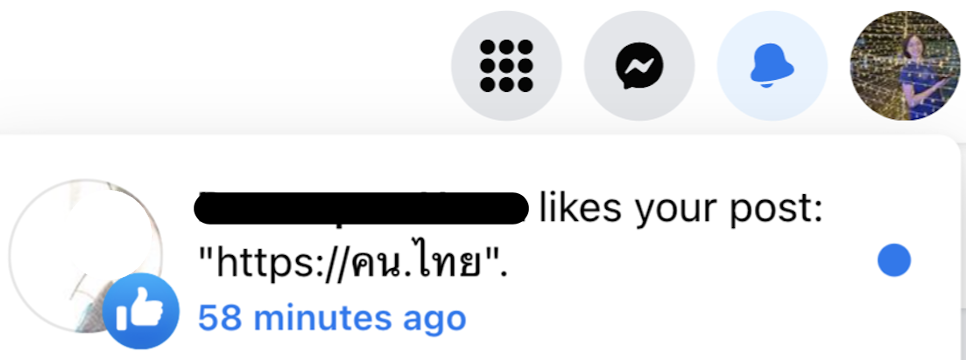 Link para domínio tailandês exibido no Facebook
Endereço hindi exibido no Gmail
Suporte para EAI em servidores de e-mail
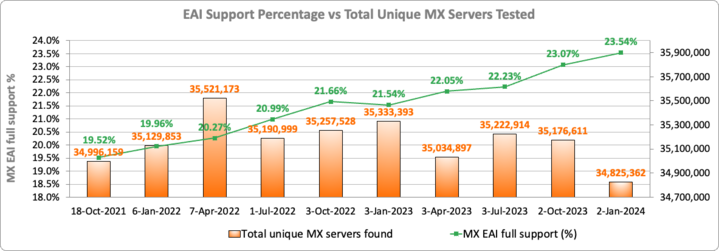 [Speaker Notes: Mudança para um ponto por servidor MX (vários servidores MX podem resolver para os mesmos endereços IP).
Total: todos os IPs resolvidos passaram nos testes
Parcial: alguns IPs passaram nos testes e alguns falharam
Nenhum: todos os IPs de servidores MX falharam nos testes
Sem IPs: não foi possível resolver nenhum IP para o servidor MX (ex.: NXdomain)
Não testado: não foi possível testar os IPs (ex.: tempo esgotado, conexões recusadas, IPs de uso especial etc.)]
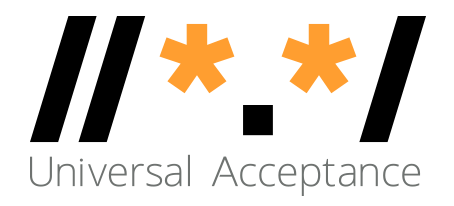 Escopo da preparação para a UA para programadores
Suporte a todos os nomes de domínio, inclusive IDNs (Nomes de Domínio Internacionalizados), e todos os endereços de e-mail, inclusive EAI (Endereços de E-mail Internacionalizados) 



Aceitar: o usuário consegue incluir caracteres da sua escrita local em um campo de texto.
Validar: o software aceita os caracteres e os reconhece como válidos.
Processar: o sistema realiza operações com os caracteres.
Armazenar: o banco de dados consegue armazenar o texto sem quebrar nem corromper os dados.
Exibir: quando consultadas no banco de dados, as informações são exibidas corretamente.
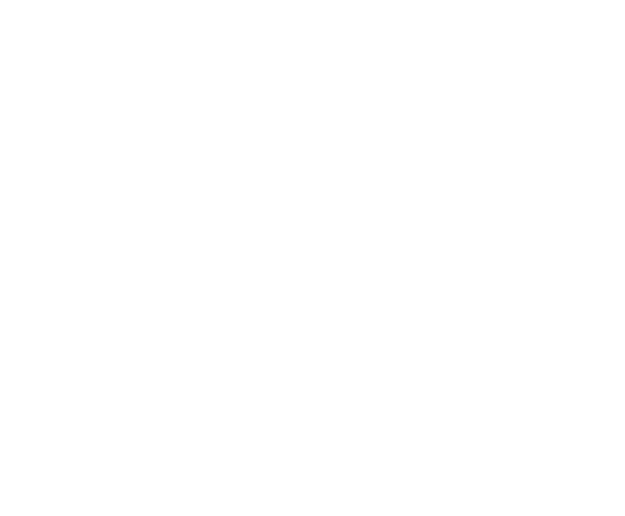 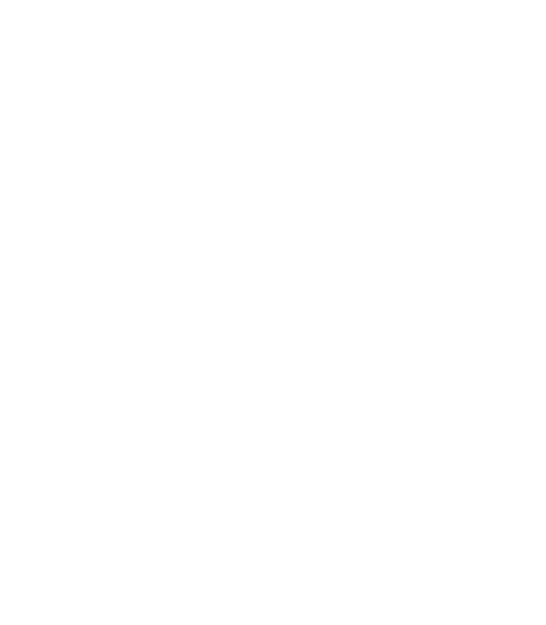 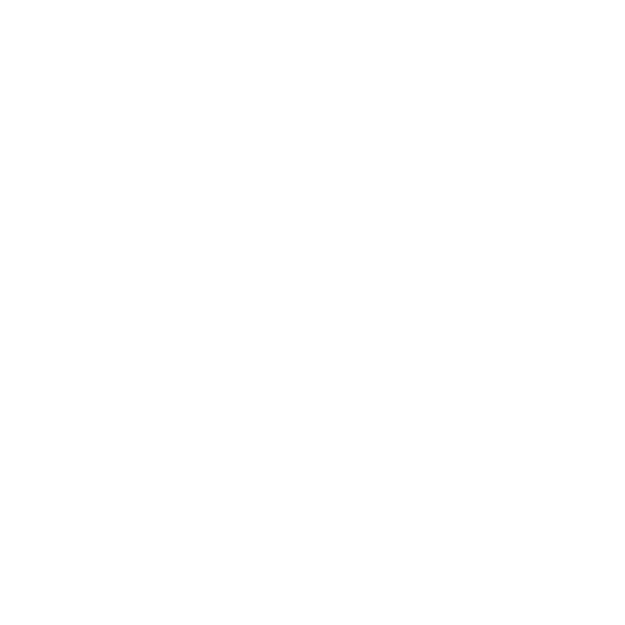 Armazenar
Validar
Aceitar
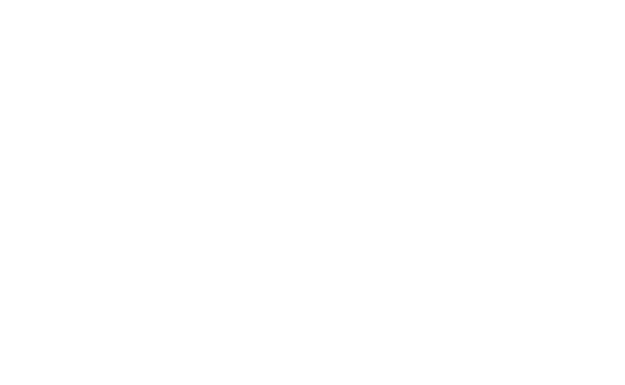 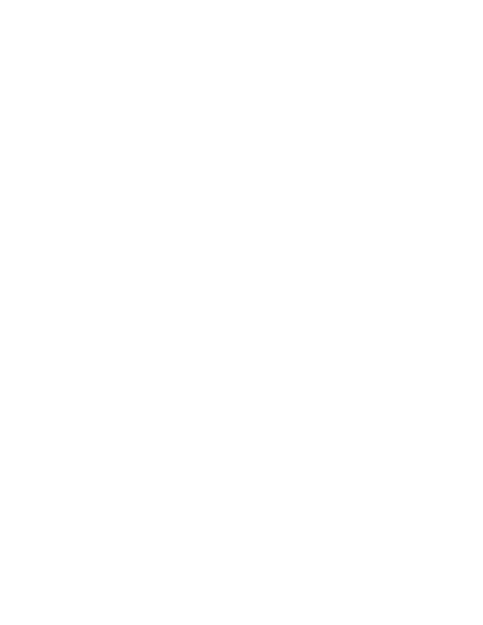 Processo
Exibir
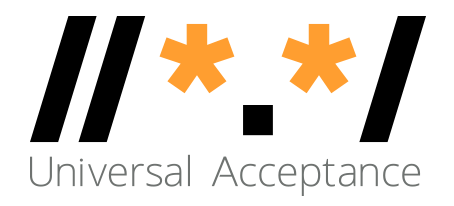 Pilha de tecnologias para considerar a UA
Aceitar, validar, processar, armazenar e exibir 
todos os nomes de domínio e endereços de e-mail.
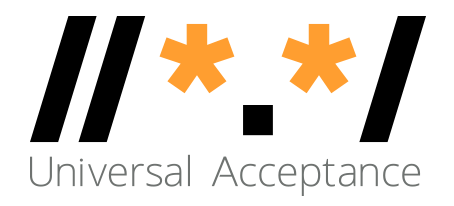 Sistemas de e-mail e suporte à EAI
Todos os agentes de e-mails devem ser configurados para enviar e receber endereços de e-mail internacionalizados. Consulte EAI: Uma Visão Geral Técnica para saber mais.
MUA (Agente de Usuário de E-mail): um programa cliente usado para enviar, receber e gerenciar e-mails.
MSA (Agente de Envio de E-mail): um programa servidor que recebe e-mails de um MUA e os prepara para transmissão e entrega.
MTA (Agente de Transferência de E-mail): um programa servidor que envia e recebe e-mails de outros hosts da Internet. Um MTA pode receber e-mails de um MSA e/ou enviar e-mails para um MDA.
MDA (Agente de Entrega de E-mail): um programa servidor que administra e-mails recebidos e geralmente os armazena em uma caixa de correio ou pasta.
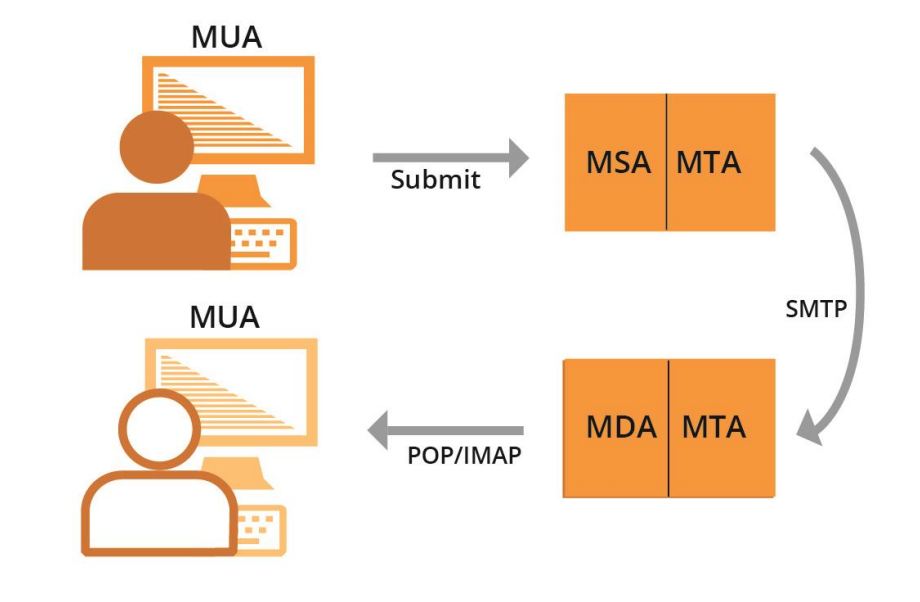 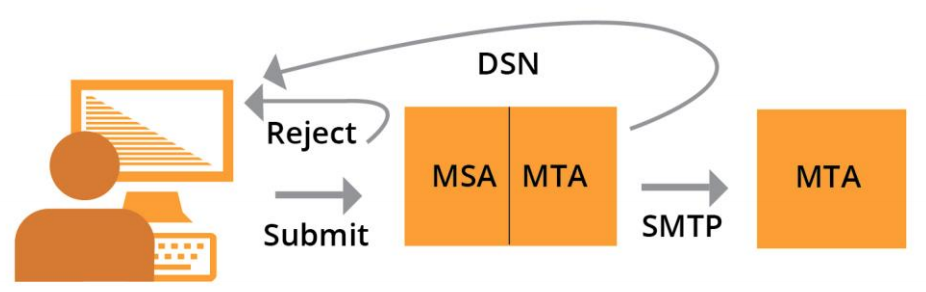 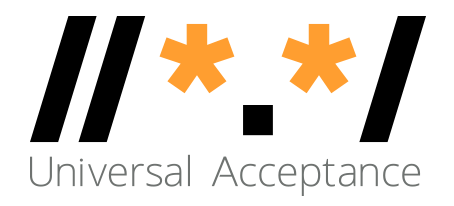 Exemplos de componentes de e-mails
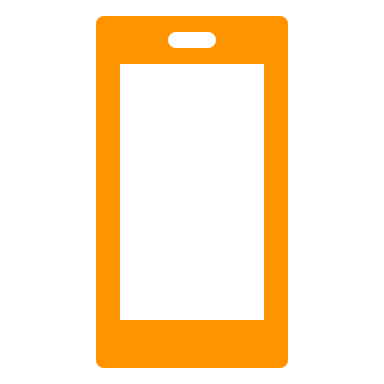 MUA (Agente de Usuário de E-mail): Outlook, Thunderbird, back-end de envios da Amazon, subsistema de e-mails da web do Gmail, formulário para contato de um servidor da web
MSA (Agente de Envio de E-mail): Exchange, Postfix, Sendgrid, AWS Workmail
MTA (Agente de Transferência de E-mail): Postfix, Exim, Halon, Sendgrid, AWS Workmail
MDA (Agente de Entrega de E-mail): parte do Gmail e Exchange, partes do Zendesk
App MUA de smartphone
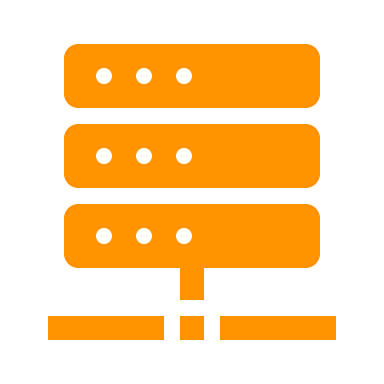 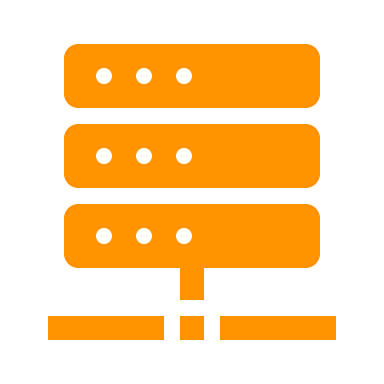 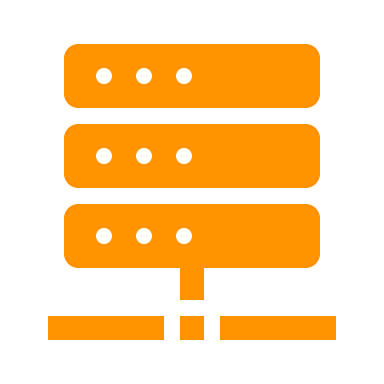 MTA para destinatário
MSA para remetente
MTA para remetente
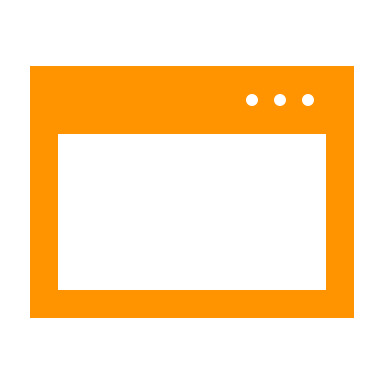 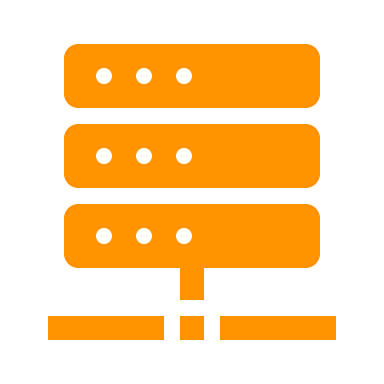 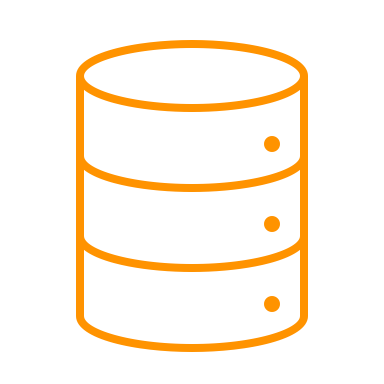 MTA: filtro de spam
Armazenamento de e-mails
MUA: webmail
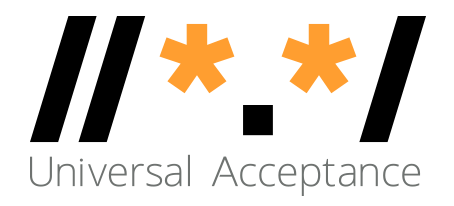 Exemplos de componentes de e-mails
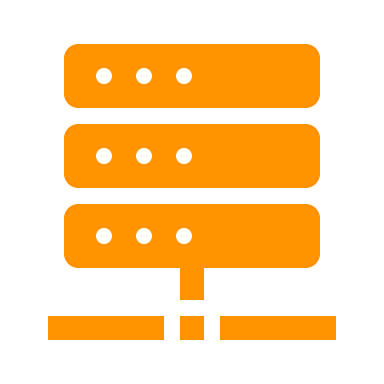 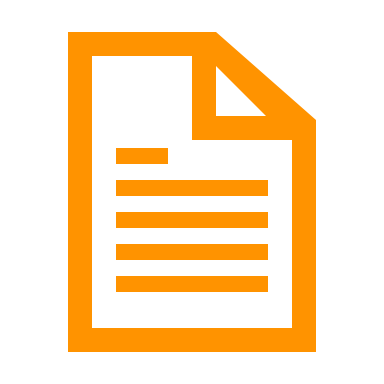 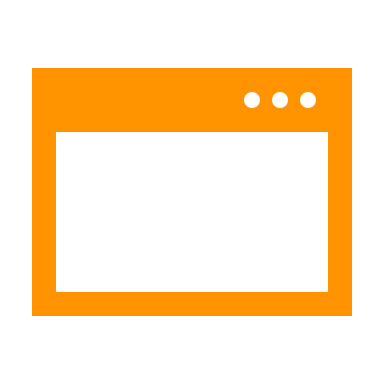 MUA (Agente de Usuário de E-mail): Outlook, Thunderbird, back-end de envios da Amazon, subsistema de e-mails da web do Gmail, formulário para contato de um servidor da web
MSA (Agente de Envio de E-mail): Exchange, Postfix, Sendgrid, AWS Workmail
MTA (Agente de Transferência de E-mail): Postfix, Exim, Halon, Sendgrid, AWS Workmail
MDA (Agente de Entrega de E-mail): parte do Gmail e Exchange, partes do Zendesk
Navegador da web
Servidor da web
MUA: software de formulário para contato
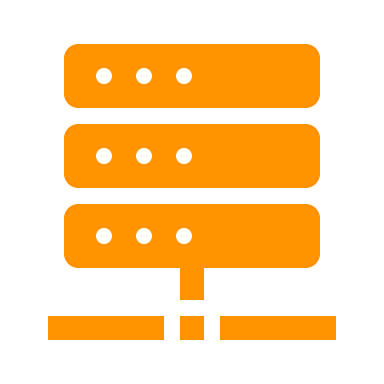 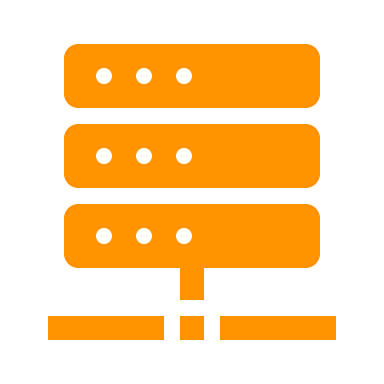 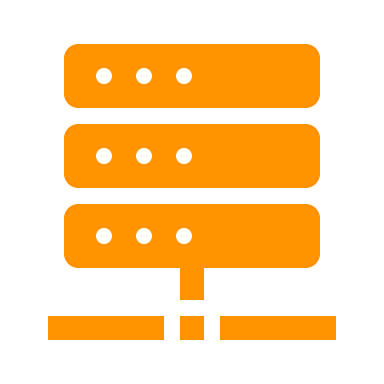 MSA para remetente
MTA para destinatário
MTA para remetente
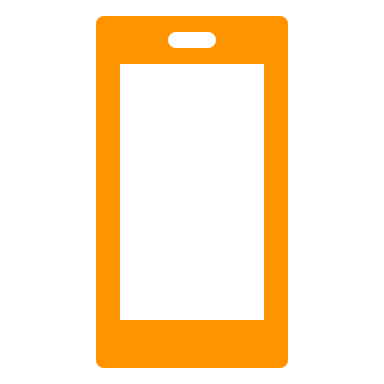 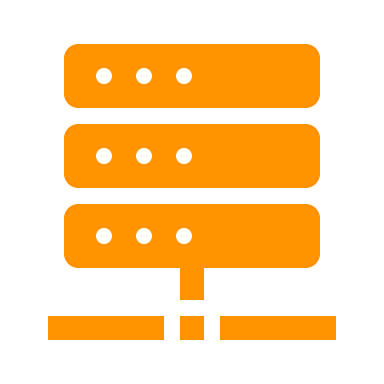 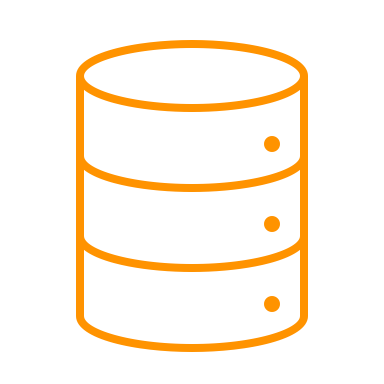 MTA: filtro de spam
Armazenamento de e-mails
App MUA de smartphone
Teste
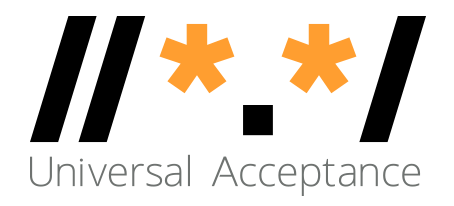 Teste 1 Pergunta
Para melhorar os sistemas com suporte para a UA (Aceitação Universal), quais das categorias de nomes de domínio e endereços de e-mail a seguir são relevantes?
Nomes de domínio ASCII
IDNs (Nomes de Domínio Internacionalizados)
EAI (Endereços de E-mail Internacionalizados)
Todas as anteriores
Apenas 2 e 3
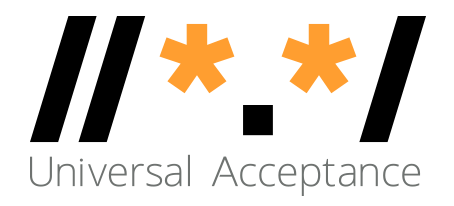 Teste 1 Pergunta
Para melhorar os sistemas com suporte para a UA (Aceitação Universal), quais das categorias de nomes de domínio e endereços de e-mail a seguir são relevantes?
Nomes de domínio ASCII
IDNs (Nomes de Domínio Internacionalizados)
EAI (Endereços de E-mail Internacionalizados)
Todas as anteriores
Apenas 2 e 3
Noções básicas sobre Unicode
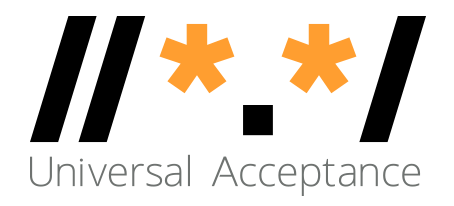 Caractere e conjunto de caracteres
Um rótulo ou cadeia de caracteres, como أهلا, नमस्ते, Hello, é formado por caracteres.
Hello   H  e  l   l   o
Um caractere é uma unidade de informação usada para a organização, controle ou representação de dados textuais.
Exemplos de caracteres:
Letras 
Dígitos 
Caracteres especiais, como símbolos matemáticos, sinais de pontuação
Caracteres de controle (geralmente não visíveis)
O Código Padrão Americano para o Intercâmbio de Informação (ASCII) atribui caracteres codificados usados na computação, incluindo letras a-z, dígitos 0-9 e outros.
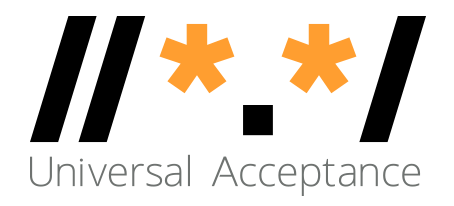 Ponto de código
O ponto de código é um valor, ou uma posição, de um caractere em qualquer conjunto de caracteres codificado.
O ponto de código é um número atribuído para representar um caractere abstrato em um sistema para representar texto.
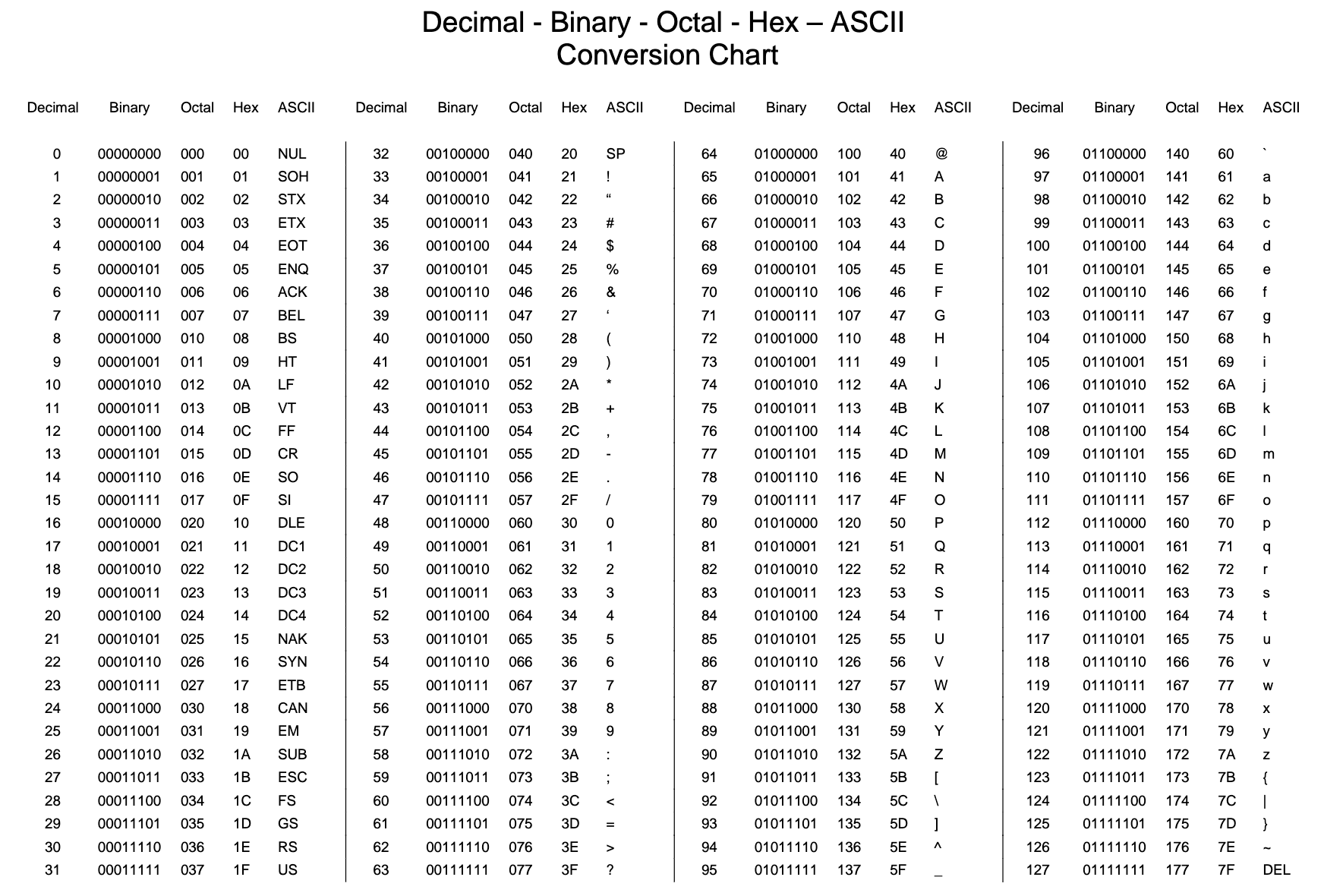 [Speaker Notes: https://bournetocode.com/projects/GCSE_Computing_Fundamentals/pages/3-3-5-ascii.html]
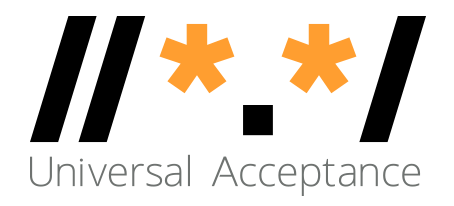 Ponto de código
O ponto de código é um valor, ou uma posição, de um caractere em qualquer conjunto de caracteres codificado.
O ponto de código é um número atribuído para representar um caractere abstrato em um sistema para representar texto.
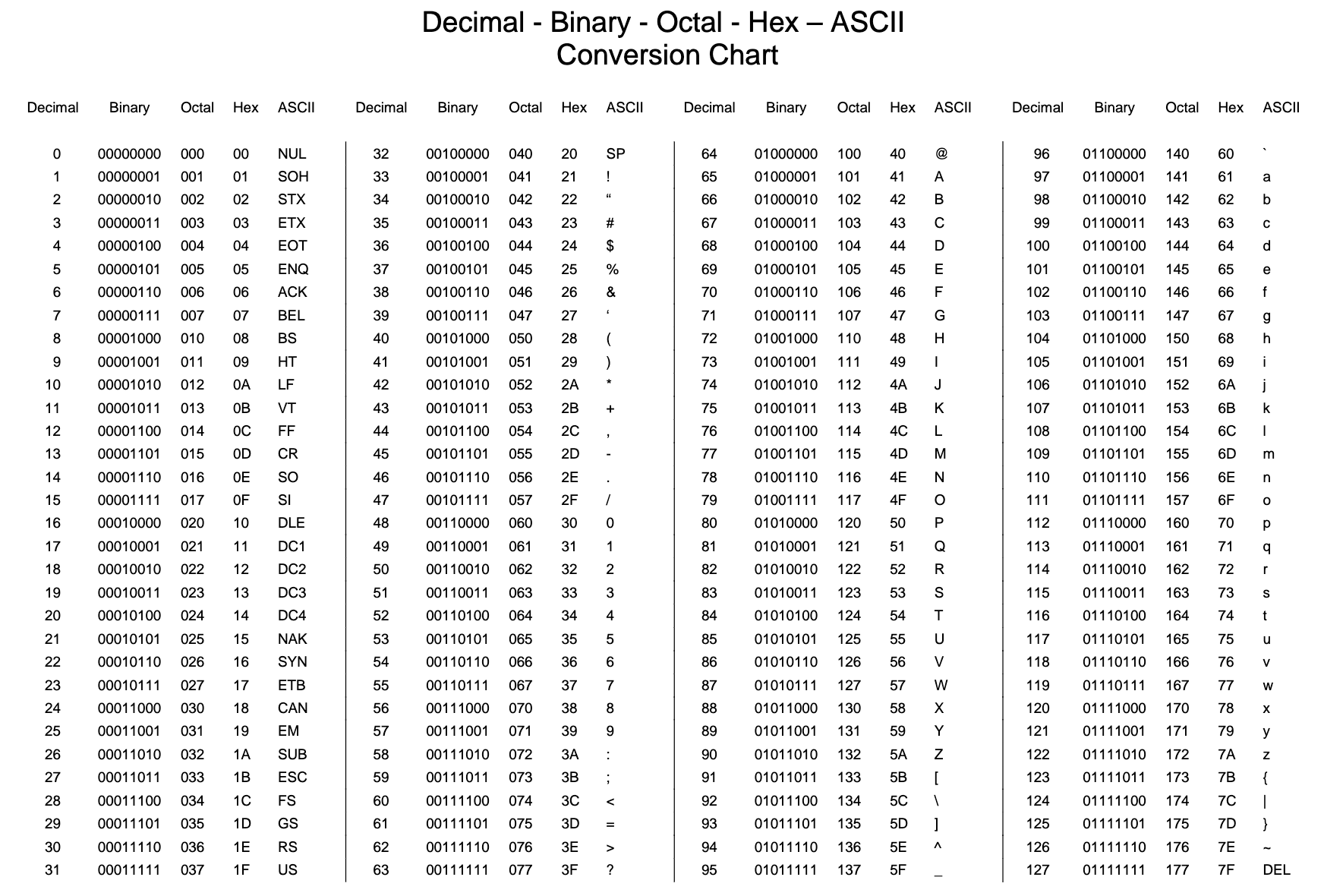 [Speaker Notes: https://bournetocode.com/projects/GCSE_Computing_Fundamentals/pages/3-3-5-ascii.html]
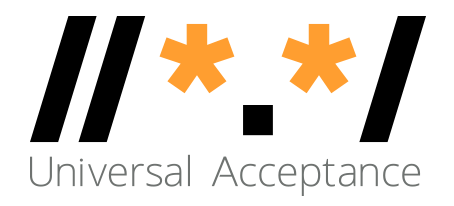 Glifo
Uma representação tipográfica de um caractere é chamada de glifo.
Inglês: a, a  
Cada letra árabe costuma ter quatro glifos dependendo de onde ela ocorre em uma cadeia de caracteres. Por exemplo, para a LETRA ÁRABE GHAIN, os quatro glifos são:







Os idiomas podem ser escritos/exibidos da direta para a esquerda e da esquerda para a direita, mas a leitura de dados se baseia na ordem de pressionamento das teclas em um arquivo, e não depende da direção da escrita
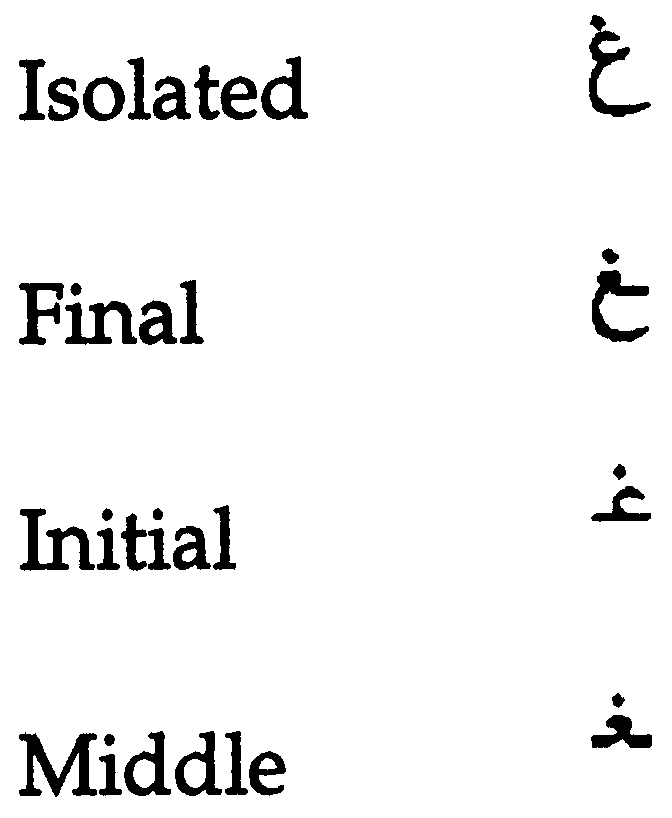 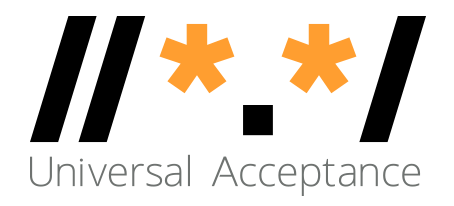 Codificação de caracteres
A codificação de caracteres é o mapeamento de uma definição de conjunto de caracteres para as unidades reais de código usadas para representar os dados.
Uma codificação descreve como codificar pontos de código em bytes e como descodificar bytes em pontos de código.
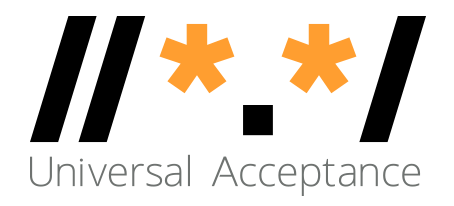 Um breve histórico
Caractere ASCII básico de 7 bits, limitado a um máximo de 128 caracteres.
Caractere ASCII estendido de 8 bits, limitado a um máximo de 256 caracteres.
A codificação ASCII pode conter caracteres suficientes para abranger todos os idiomas.
Então, diferentes sistemas de codificação foram desenvolvidos a fim de atribuir números a caracteres para diferentes idiomas e escritas, o que gerou problemas de interoperabilidade.
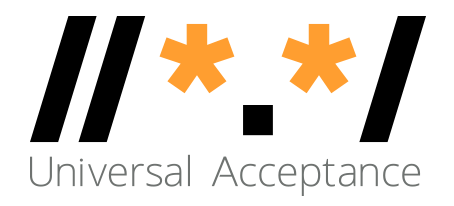 Padrão Unicode
O padrão para a representação digital dos caracteres usados ao escrever todos os idiomas do mundo.
Caracteres organizados no nível da escrita.
O Unicode fornece um modo uniforme para armazenar, pesquisar e intercambiar texto em qualquer idioma.
É usado por todos os computadores modernos e serve de base para o processamento de texto na Internet.
O número de slots para representar os idiomas mundiais é 0000 – 10FFFF. Consulte https://unicode.org/charts/ para ver a cobertura de escritas e os intervalos de codificação.
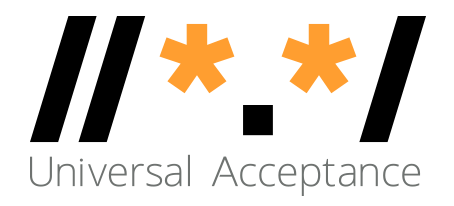 Codificação Unicode
O Unicode pode ser implementado por diferentes codificações de caracteres:
UTF-8
UTF-16
UTF-32
A codificação UTF-8 geralmente é usada pelo DNS (Sistema de Nomes de Domínio).
O UTF-8 é uma codificação de caracteres de comprimento variável.
O UTF-8 codifica pontos de código em um a quatro bytes, leitura de um byte de cada vez:
Para caracteres ASCII é usado 1 byte
Para caracteres árabes são usados 2 bytes
Para caracteres devanágari são usados 3 bytes
Para caracteres chineses são usados 4 bytes
Então, para a leitura a nível de bytes, precisamos especificar a codificação antes de ler um arquivo.
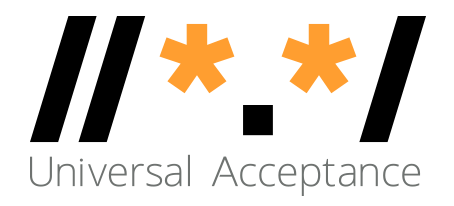 Hello World: Python
print("Enter your input: ")
inputstr = input() #default character encoding is UTF-8
print("Input data is: ")
print(inputstr)
Todos os códigos desta apresentação estão disponíveis no github: https://github.com/icann/ua-code-samples
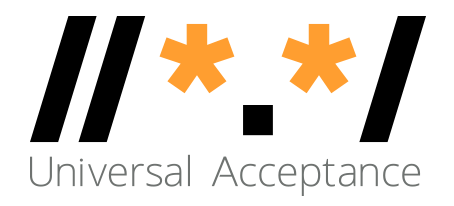 Hello World: Java
import java.util.Scanner;
public class ReadWriteUnicode {
	public static void main(String[]args)   {
       Scanner scr = new Scanner(System.in);
       System.out.println("Enter your input");
       String Input = scr.nextLine(); //default character encoding is UTF-8
       System.out.println("Receieved input is: "+Input);
   }
}
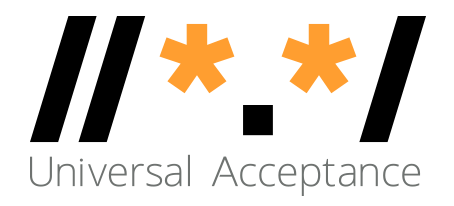 Codificação Unicode: leitura/gravação de arquivos em Python
Leitura de arquivo UTF-8



Gravação de arquivo UTF-8
file = open("filepath",'r',encoding='UTF-8')for line in file:    print(line)file.close()
file2 = open(“filepath",'w',encoding='UTF-8')data_to_write='اُن کے وکلا کی کوشش ہو گی'file2.writelines(data_to_write)file2.close()
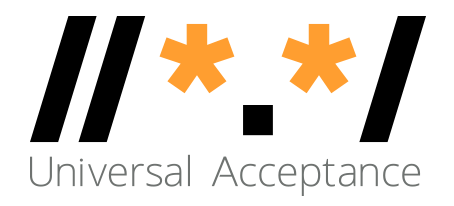 Codificação Unicode: leitura de arquivos em Java
public void ReadFile(final String filename){    try {        FileInputStream fis = new FileInputStream(filename);        InputStreamReader isr =            new InputStreamReader(fis, StandardCharsets.UTF_8);        BufferedReader br = new BufferedReader(isr);        String line = "";        while((line = br.readLine())!=null) {            System.out.println(line);        }        fis.close();    } catch(IOException ex) {        System.err.println(ex.toString());    }}
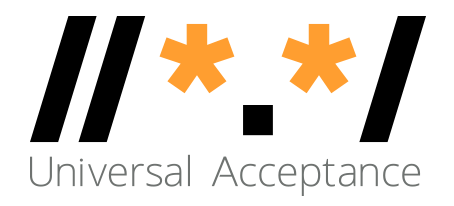 Codificação Unicode: gravação de arquivos em Java
public void WriteFile(final String filename, String text){    try{        FileOutputStream fis = new FileOutputStream(filename);        OutputStreamWriter osw = new OutputStreamWriter(fis, StandardCharsets.UTF_8);        BufferedWriter bw = new BufferedWriter(osw);        bw.write(text);        bw.flush();        fis.close();    }catch(IOException ex) {        System.err.println(ex.toString());    }}
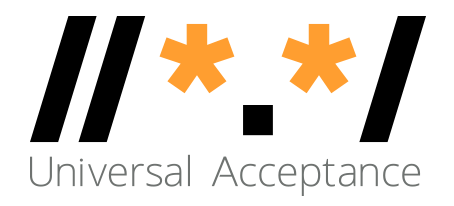 Normalização
Existem várias formas de codificar certos glifos em Unicode:
è =  U+00E8
e + ` = è = U+0065 + U+0300
آ = U+0622
 ٓ + ا = آ  =U+0627 U+0653
A cadeia de caracteres a seguir pode existir no corpus na forma da primeira cadeia de caracteres abaixo, sendo que a cadeia de caracteres de entrada está na forma da segunda cadeia de caracteres abaixo. Então, o resultado da pesquisa será vazio. 
آدم  (U+0622 U+062F U+0645)
آدم  (U+0627 U+0653 U+062F U+0645)
Para pesquisar, classificar e executar operações com cadeias de caracteres precisamos de normalização.
A normalização garante que a representação final seja a mesma, mesmo que os usuários digitem de maneira diferente.
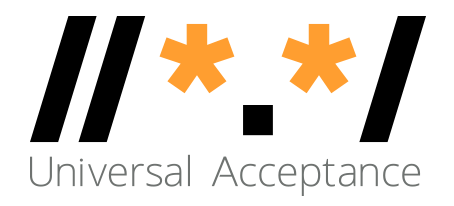 Normalização
Diferentes formas de normalização definidas por Unicode são listadas abaixo:
Forma de Normalização D (NFD)
Forma de Normalização C (NFC)
Forma de Normalização KD (NFKD)
Forma de Normalização KC (NFKC)
Em nomes de domínios é usada a NFC.
C é composta (å é um caractere), enquanto D é decomposta (å é a + anel sobre a letra)
K inclui erros adicionais de compatibilidade e é pouco usada hoje em dia
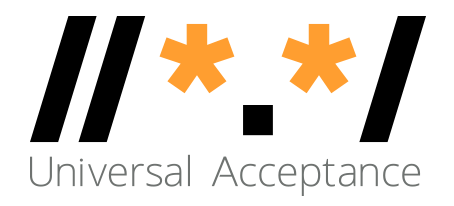 Código de normalização: Python
import unicodedata
input_str = input() # take input from user
normalized_input = unicodedata.normalize('NFC',input_str) #normalize user input
print(normalized_input)
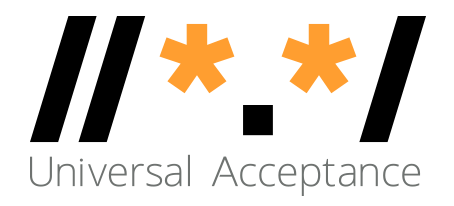 Código de normalização: Java
import com.ibm.icu.text.Normalizer2;
Scanner sc = new Scanner(System.in);
Normalizer2 norm = Normalizer2.getNFCInstance(); //get NFC object
String input;
input = sc.nextline();
String normalized_input = norm.normalize(input);
Nomes de Domínio Internacionalizados
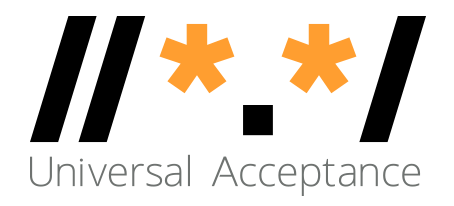 Nomes de domínio
Um nome de domínio é um conjunto ordenado de rótulos ou cadeias de caracteres:  www.example.co.uk
O TLD (Domínio de Primeiro Nível) é o rótulo à direita: “uk”
Domínio de segundo nível: “co”
Domínio de terceiro nível: “example”
Inicialmente os TLDs tinham apenas dois ou três caracteres de comprimento (ex.: .ca, .com)
Hoje em dia os TLDs podem ser cadeias de caracteres mais longas (ex.: .info, .google, .engineering)
Os TLDs delegados na zona-raiz podem mudar com o tempo, então uma lista fixa talvez fique desatualizada.
Cada rótulo tem 63 octetos
O comprimento total de um nome de domínio não pode ultrapassar 255 (incluindo separadores)
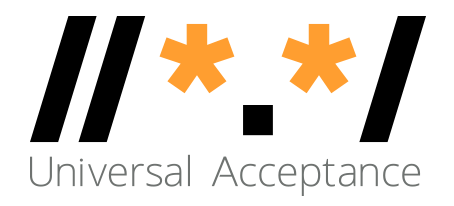 Nomes de Domínio Internacionalizados (IDNs)
Os nomes de domínio também podem ser internacionalizados quando um dos rótulos tiver pelo menos um caractere não ASCII.
Por exemplo: www.exâmple.ca, 普遍接受-测试.世界., صحة.مصر, ทัวร์เที่ยวไทย.ไทย
Existem duas formas equivalente de rótulos de domínios de IDNs: rótulo-U e rótulo-A
Usuários humanos utilizam a versão de IDN denominada rótulo-U (usando o formato UTF-8): exâmple 
O DNS usa um equivalente do ASCII denominado rótulo-A:
Pegue a entrada do usuário, faça a normalização e verifique com base no IDNA2008 para formar o rótulo-U de IDN
Converta o rótulo-U em Punycode (usando a RFC3492)
Adicione o prefixo “xn--” para identificar a cadeia de caracteres ASCII como um rótulo-A de IDN
exâmple => exmple-xta => xn--exmple-xta
普遍接受-测试 => --f38am99bqvcd5liy1cxsg => xn----f38am99bqvcd5liy1cxsg 
A maioria dos sistemas deve usar rótulos-U, particularmente bancos de dados.
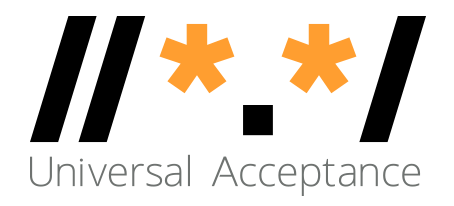 Conversão de rótulo-U  rótulo-A: Python
import unicodedata #library for normalizationimport idna        #library for conversiondomainName = 'صحة.مصر'try:    domainName_normalized = unicodedata.normalize('NFC', domainName) #normalize to NFC    print(domainName_normalized)    domainName_alabel = idna.encode(domainName_normalized).decode("ascii") #U-label to A-label    print(domainName_alabel)    domainName_ulabel = idna.decode(domainName_alabel)    print(domainName_ulabel)except idna.IDNAError as e:        print("Domain '{domainName}' is invalid: {e}")  #invalid domain as per IDNA 2008except Exception as e:      print("ERROR: {e}")
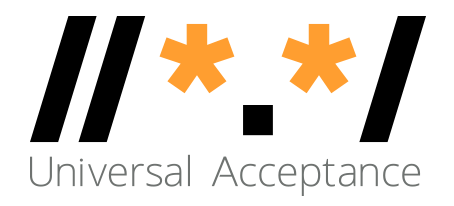 Conversão de rótulo-U  rótulo-A: Java
ICU (Componentes Internacionais para Unicode)
É a principal biblioteca padrão para Unicode. Foi desenvolvida pela IBM e agora é gerenciada pelo Unicode de maneira alinhada aos padrões Unicode.
A conversão de IDNA é baseada no Unicode UTS46, que aceita a transição de IDNA2003 para IDNA2008. No entanto, é possível configurar para não aceitar essa transição (recomendado).
A conversão de IDNA inclui normalização conforme o IDNA (bom!)
Verifique se há erros na conversão chamando info.hasErrors()
Para IDNs, defina as opções de modo a restringir a validação e uso para o IDNA2008.
Os métodos estáticos implementam o IDNA2003, e os métodos não estáticos implementam o IDNA2008.
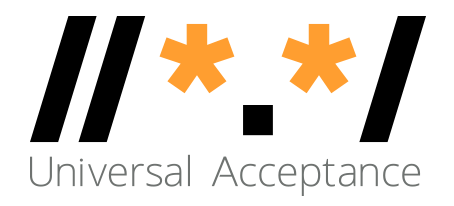 Conversão de rótulo-U  rótulo-A: Java
import com.ibm.icu.text.IDNA;
public static String convertULabeltoALabel(final String uLabel) {
    final IDNA idnaInstance = IDNA.getUTS46Instance(IDNA.NONTRANSITIONAL_TO_ASCII
                            | IDNA.CHECK_BIDI
                            | IDNA.CHECK_CONTEXTJ
                            | IDNA.CHECK_CONTEXTO
                            | IDNA.USE_STD3_RULES);    StringBuilder output = new StringBuilder();
    IDNA.Info info = new IDNA.Info();
    idnaInstance.nameToASCII(uLabel, output, info);
    String aLabel = output.toString();
    if (!info.hasErrors()) {
        return Alabel;
    } else {
         return info.getErrors().stream().toString();
    }}
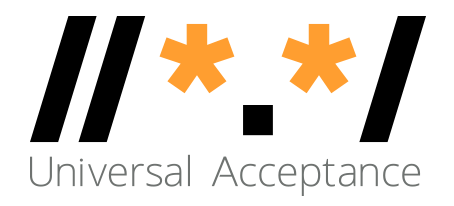 Conversão de rótulo-U  rótulo-A: Java
import com.ibm.icu.text.IDNA; 
public static String convertALabeltoULabel(final String aLabel) {
    final IDNA idnaInstance = IDNA.getUTS46Instance(IDNA.NONTRANSITIONAL_TO_ASCII
                            | IDNA.CHECK_BIDI
                            | IDNA.CHECK_CONTEXTJ
                            | IDNA.CHECK_CONTEXTO
                            | IDNA.NONTRANSITIONAL_TO_UNICODE
                            | IDNA.USE_STD3_RULES);
    StringBuilder output = new StringBuilder();
    IDNA.Info info = new IDNA.Info();
    idnaInstance.nameToUnicode(Alabel, output, info);
    final String uLabel = output.toString();
    if (!info.hasErrors()) {
        return uLabel;
    } else {
        return info.getErrors().stream().toString();
    }
}
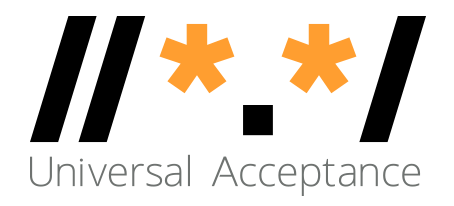 Validação de nomes de domínio
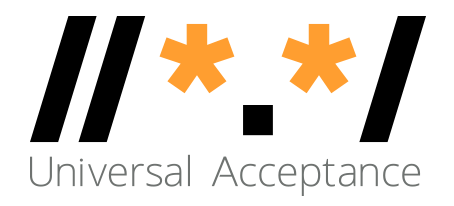 Como validar um nome de domínio
Validação da sintaxe:
ASCII: RFC1035
Composta por letras, dígitos e hífen
Comprimento máximo de 255 octetos e cada rótulo com até 63 octetos
IDN: IDNA2008 (RFCs 5890-5894)
Rótulos-A válidos
Rótulos-U válidos
Três maneiras de validar um nome de domínio:
Validar apenas a sintaxe
Verifique se o TLD é válido e confira o restante na sintaxe
Verificar a validade de um TLD é incrivelmente complicado
Verifique a existência usando uma pesquisa no DNS
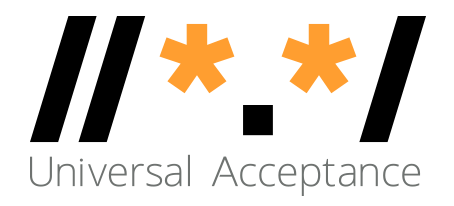 Como validar um nome de domínio de primeiro nível
A validação eficaz de nomes de domínio de primeiro nível exige uma lista.
Usar uma lista estática é uma péssima ideia.
Uma grande empresa de dispositivos móveis se esqueceu de atualizar sua lista por vários anos.
Fazer o download da IANA ao iniciar o servidor garante que as listas estejam atualizadas, mas torna a inicialização do servidor dependente da conectividade à IANA.
Atualizações semanais automáticas são uma opção, mas talvez um pouco complexas.
Usar bibliotecas de terceiros que atualizam com frequência também é uma alternativa.
Existem bibliotecas denominadas ‘publicsuffix’, ou algo parecido, em vários idiomas.
Em Java/Kotlin, o kit de ferramentas Guava do Google tem recursos muito úteis.
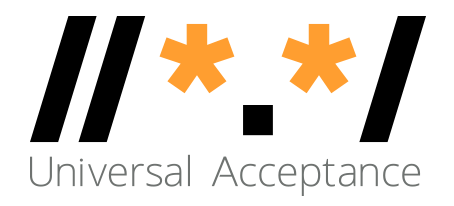 Validação de TLDs: Java
/**
  * Download the list of TLDs on ICANN website
  */
public static String[] retrieveTlds() {
    String IANA_TLD_LIST_URL = "https://data.iana.org/TLD/tlds-alpha-by-domain.txt";
    StringBuilder out = new StringBuilder();
    try (BufferedInputStream in = new BufferedInputStream(
         new URL(IANA_TLD_LIST_URL).openStream())) {
        byte[] dataBuffer = new byte[1024];
        int bytesRead;
        while ((bytesRead = in.read(dataBuffer, 0, 1024)) != -1) {
            out.append(new String(dataBuffer, 0, bytesRead));
        }
    } catch (IOException e) {
        // handle exception
    }
    return Arrays.stream(out.toString().split("\n"))
        .filter(s -> !s.startsWith("#"))
        .map(String::toLowerCase).distinct().toArray(String[]::new);
}
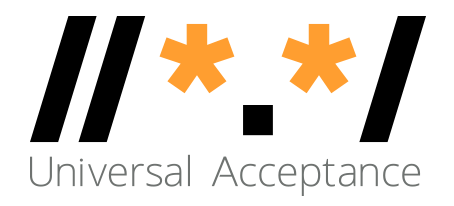 Validação de domínios: Java
public static DomainValidator createDomainValidatorInstance(String domain,
        boolean use_actual_domains) {
      List<Item> domains = new ArrayList<>();
      if (use_actual_domains) {
        domains.add(new Item(GENERIC_PLUS, retrieveTlds()));
      } else {
        String tld = domain;
        if (domain.contains(".")) {
          tld = domain.substring(domain.lastIndexOf(".") + 1);
        }
        // Convert TLD to A-Label
        String domainConverted = convertULabeltoALabel(tld);
        // if there is an error, do nothing, validator will fail
        if (domainConverted!="") {
          domains.add(new Item(GENERIC_PLUS, new String[]{domainConverted}));
        }
      }

      return DomainValidator.getInstance(false, domains);
    }
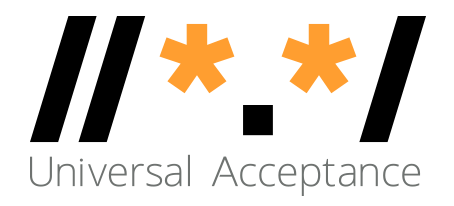 Validar nome de domínio: Python
import unicodedata #library for normalizationimport idna        #library for conversiondomainName = 'صحة.مصر'try:    domainName_normalized = unicodedata.normalize('NFC', domainName) #normalize to NFC    print(domainName_normalized)
    #U-label to A-label    domainName_alabel = idna.encode(domainName_normalized).decode("ascii")    print(domainName_alabel)except idna.IDNAError as e:#invalid domain as per IDNA 2008        
print("Domain '{domainName}' is invalid: {e}")except Exception as e:      print("ERROR: {e}")
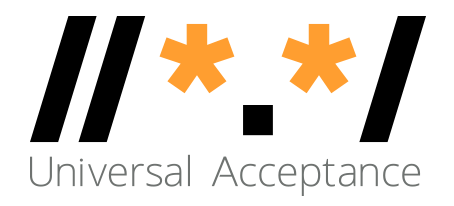 Validar nome de domínio: Java
import com.ibm.icu.text.IDNA;
public static boolean isValidDomain(final String domainName) {
    final IDNA idnaInstance = IDNA.getUTS46Instance(IDNA.NONTRANSITIONAL_TO_ASCII
                            | IDNA.CHECK_BIDI
                            | IDNA.CHECK_CONTEXTJ
                            | IDNA.CHECK_CONTEXTO
                            | IDNA.USE_STD3_RULES);
    StringBuilder output = new StringBuilder();
    IDNA.Info info = new IDNA.Info();
    idnaInstance.nameToASCII(domainName, output, info);
    return !info.hasErrors();}
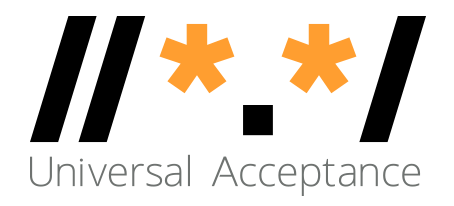 Resolução de nomes de domínio
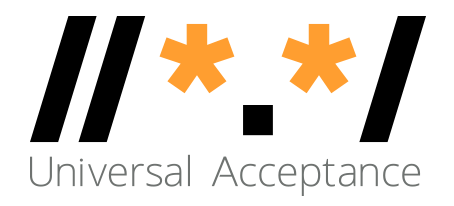 Resolução de nomes de domínio
Após a validação, os softwares usam o identificador do nome de domínio como:
Um nome de domínio para ser resolvido no DNS
A forma tradicional de fazer a resolução de nomes de host e sockets não pode ser usada para IDNs.
As linguagens de programação variam; algumas foram atualizadas.
O Java costuma permitir o uso de rótulos-U livremente
C++ não permite
Talvez seja necessário fazer o seguinte:
Pegue a entrada do usuário e faça a normalização
Converta o rótulo-U em rótulo-A (IDNA2008)
Use o rótulo-A para a resolução de nomes de host
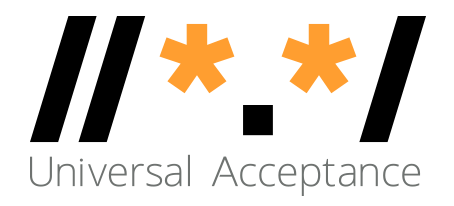 Resolução de nomes de domínio: Python
import socketimport unicodedataimport idnadomainName=''try:    #normalize domain Name    domainName_normalized = unicodedata.normalize('NFC', domainName)    #Convert U-label to A-label form    domainName_alabelForm = idna.encode(domainName_normalized).decode("ascii")    #get IP address of the domain    ip = socket.gethostbyname(domainName_alabelForm)    print(ip)except Exception as ex:    print(ex)
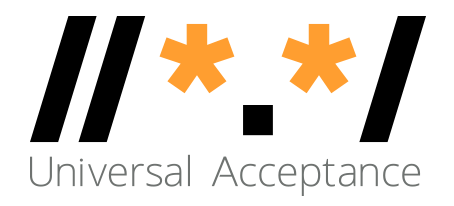 Resolução de nomes de domínio: Java
A normalização e a conversão de rótulo-U em rótulo-A seguem o processo mencionado antes.
mport java.net.InetAddress;
    try {        InetAddress ad = InetAddress.getByName(domainNameAlabelForm);        String ip = ad.getHostAddress(); // returns ip for domain        System.out.println(ip);    } catch (Exception ex) {        System.out.println(ex); //Unknown host exception    }
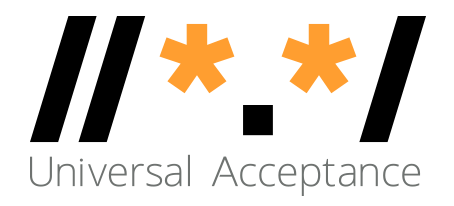 Armazenamento de nomes de domínio
Precisamos garantir que o banco de dados tenha suporte para UTF-8 e que seja possível configurá-lo.
SQL, ex.: MySQL, Oracle, Microsoft SQL Server
Defina os seguintes limites máximos para nomes de domínio: 255 octetos, 63 octetos por rótulo
No UTF-8 nativo o comprimento é variável
A recomendação é usar colunas de cadeias de cadeia de caracteres de comprimento variável
Considere/verifique o driver/ferramenta de ORM (Mapeamento Objeto-Relacional), se houver
noSQL, ex.: MongoDB, CouchDB, Cassandra, HBase, Redis, Riak, Neo4J
Já usa UTF-8 de comprimento é variável
Armazena e recupera o rótulo-U ou rótulo-A em um campo de maneira consistente
Você também pode armazenar o rótulo-U e o rótulo-A em campos separados
EAI (Internacionalização de Endereços de E-mail)
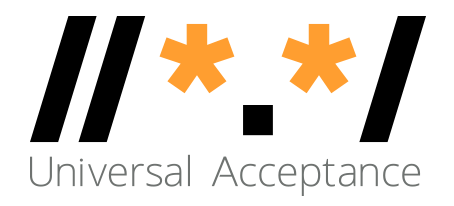 Endereço de e-mail
Sintaxe de endereços de e-mail:  nomeCaixadecorreio@nomeDomínio
Um e-mail tem um nomeCaixadecorreio
Um e-mail tem um nomeDomínio
O nomeDomínio pode ser ASCII ou IDN
Por exemplo: 
myname@example.org
myname@xn--exmple-xta.ca
myname@exâmple.ca
Se você recebe e-mails de outras pessoas, verá tanto …@exâmple... quanto …@xn--example-xta… em uso.
O primeiro é usado com mais frequência.
exâmple@xn--example--xte... é válido e é usado, mas xn--…@xn--… não é válido.
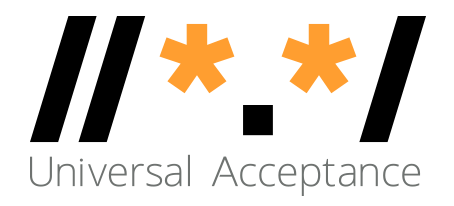 EAI
Na EAI, o nomeCaixadecorreio está em Unicode (no formato UTF-8) 
O nomeDomínio pode ser ASCII ou IDN	
Por exemplo: 
kévin@example.org 
すし@ xn--exmple-xta.ca
すし@快手.游戏.
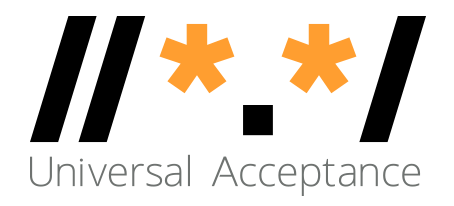 Formato de endereços de e-mail
name@exâmple.ca e name@xn--exmple-xta.ca representam endereços de e-mail equivalentes
Um aplicativo deve ser capaz de tratar as duas formas como equivalentes
Internamente, use o rótulo-A ou o rótulo-U de maneira consistente, mas não misture o rótulo-A e o rótulo-U
Recomendação técnica: O processamento de back-end deve usar:
Rótulo-A para softwares que usam protocolo DNS ou SMTP a nível de bytes
Rótulo-U para a maioria dos softwares (ex.: aplicativos django/flask/rails/symfony normais)
Verifique se a entrada funciona usando os dois formatos (ou até mesmo um formato combinado)
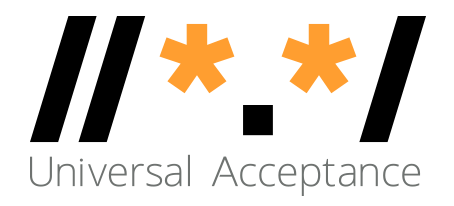 Validação de e-mail: expressões regulares (Regex) de e-mails
Básico: qualquercoisa@qualquercoisa
^(.+)@(.+)$
De owasp.org (segurança):
[^[a-zA-Z0-9_+&*-]+(?:\.[a-zA-Z0-9_+&*-]+)*@(?:[a-zA-Z0-9-]+\.)+[a-zA-Z]{2,7}$].
Não tem suporte para EAI, ou seja, o nome da caixa de correio em UTF-8 não é permitido: [a-zA-Z0-9_+&*-]
Não tem suporte para TLDs ASCII com mais de 7 caracteres: [a-zA-Z]{2,7}
Não tem suporte para rótulos-U em TLDs de IDNs: [a-zA-Z]
Porém, a OWASP é a PRINCIPAL referência em termos de segurança
Então, talvez você brigue com sua equipe de segurança para usar um Regex compatível com a UA, em vez do “padrão” da OWASP.
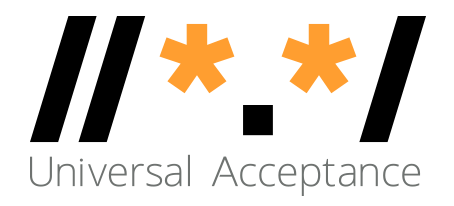 Expressões regulares (Regex) de e-mails
Exemplo de Regex sugerido em diversos fóruns (como em Lista de propostas):
^[A-Za-z0-9+_.-]+@(.+)$ não tem suporte para UTF-8 no nome da caixa de correio
^[a-zA-Z0-9_!#$%&’*+/=?`{|}~^.-]+@[a-zA-Z0-9.-]+$ não tem suporte para rótulos-U
^[a-zA-Z0-9_!#$%&’*+/=?`{|}~^-]+(?:\\.[a-zA-Z0-9_!#$%&’*+/=?`{|}~^-]+)*@[a-zA-Z0-9-]+(?:\\.[a-zA-Z0-9-]+)*$ não tem suporte para rótulos-U
^[\\w!#$%&’*+/=?`{|}~^-]+(?:\\.[\\w!#$%&’*+/=?`{|}~^-]+)*@(?:[a-zA-Z0-9-]+\\.)+[a-zA-Z]{2,6}$ tem restrições de comprimento para o TLD entre 2-6 caracteres
É possível criar um regex compatível com EAI-IDNs usando diversas características de pontos de código Unicode
Para IDNs, seria como uma reimplementação das tabelas do protocolo IDNA em regex!
Já que as duas partes de um EAI podem ter UTF-8, um regex para uma EAI pode ser .*@.* que verifica apenas a presença de um caractere ‘@’
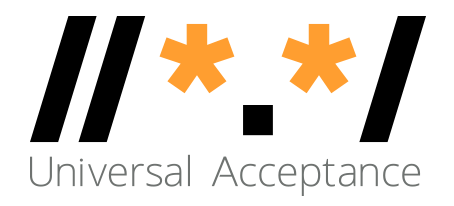 Validação de e-mails
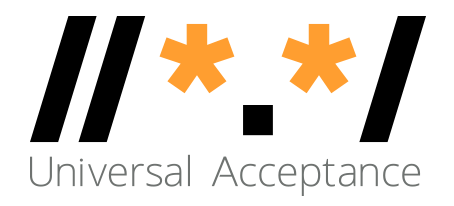 Validação de endereços de e-mail
Um e-mail tem um nomeCaixadecorreio
Um e-mail tem um nomeDomínio
A validação de nomeDomínio segue o mesmo processo já mencionado.
A validação de nomeCaixadecorreio exige uma cadeia de caracteres UTF-8 válida.
O administrador local define a política para nomeCaixadecorreio.
Política do Gmail: nome.sobrenome@gmail.com é equivalente a nomesobrenome@gmail.com
O UASG disponibiliza diretrizes para nomeCaixadecorreio
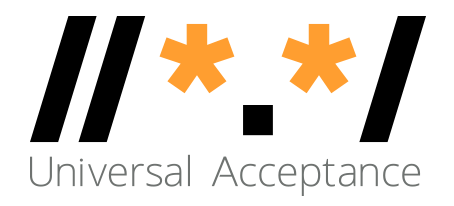 Validação de EAI: Python
from email_validator import validate_email,EmailNotValidErrorlogger = logging.getLogger(__name__)
try:    # As part of process it performs DNS resolution    # Normalizes email addresses automatically    # Supports internationalized domain names     validated = validate_email(email_address, check_deliverability=True)    print(validated)    logger.info("'{address}' is a valid email address")    print("'{address}' is a valid email address")except EmailNotValidError as e:    print("'{address}' is not a valid email address: {e}")except Exception as ex:    print("Unexpected Exception")
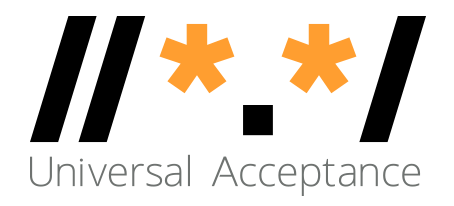 Validação de EAI: Java
Apache Commons Validator:
Inclui validadores para domínio e e-mail
Não use, porque a biblioteca utiliza uma lista estática de TLDs! DESATUALIZADO!
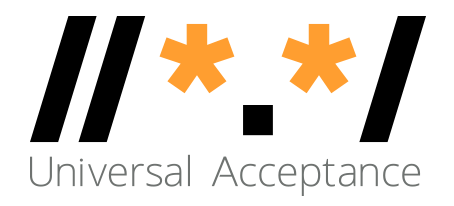 Validação de EAI: Java
public static  boolean isValidEmail(String emailaddress){
    emailaddress = Normalizer2.getNFCInstance().normalize(emailaddress);
    String[]emailparts = emailaddress.split("@");
    if(emailparts.length==2){
        String mailboxname = emailparts[0];
        String domainName = emailparts[1];
        String domainNameAlabelForm = convertULabeltoALabel(domainName);
        try {
            EmailValidator em = new EmailValidator(false, false,
                        createDomainValidatorInstance(domainName,true));          
            return em.isValid(mailboxname+"@"+domainNameAlabelForm);
        } catch (Exception ex) {
            System.out.println(ex.toString());
            return false;
        }            
    } else{
       return false;
    }
}
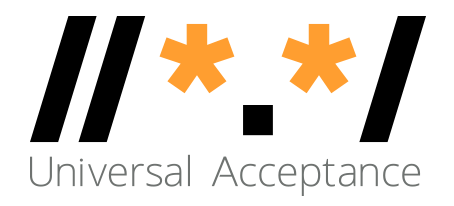 Envio e recebimento de e-mails
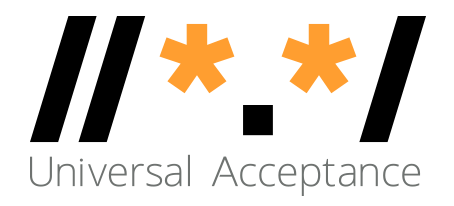 Envio e recebimento
Precisamos ser capazes de enviar uma destas formas:
nomeCaixadecorreio-UTF-8@formaRótulo-A
nomeCaixadecorreio-UTF-8@formaRótulo-U
Precisamos ser capazes de receber uma destas formas:
nomeCaixadecorreio-UTF-8@formaRótulo-A
nomeCaixadecorreio-UTF-8@formaRótulo-U
O armazenamento de e-mails deve ser consistente com o nome de domínio na forma de rótulo-A ou rótulo-U.
O envio/recebimento no back-end deve ser gerenciado pelo servidor de e-mails.
Processo de entrega (aplicativo no front-end  servidor de e-mails)
As bibliotecas usadas no processo de entrega devem ser compatíveis com EAI
O servidor de e-mails também deve ser compatível com EAI
Como tornar o servidor de e-mails compatível com EAI não está no escopo deste treinamento.
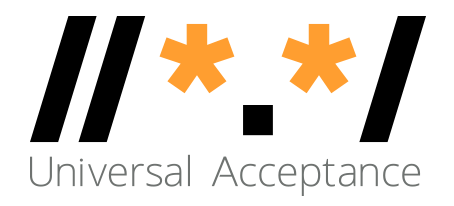 Envio e recebimento: Python
Smtplib pode ser usado para enviar e-mails compatíveis com EAI.
Ele não valida a conformidade do domínio com IDNA2008. Sendo assim, outro método de validação deve ser usado antes de enviar um e-mail.
Por exemplo, use a biblioteca de validadores de e-mail.
Se não validar os endereços antes de enviar, você receberá mensagens de DSN para os endereços inválidos e isso poderá afetar a classificação de spam.
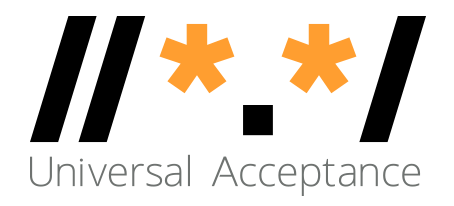 Envio e recebimento: Python
try:    to = 'kévin@example.com'    local_part, domain = to.rsplit('@', 1)    domain_normalized= unicodedata.normalize('NFC',domain)#normalize domain name    to = '@'.join((local_part,idna.encode(domain_normalized).decode('ascii’)))#convert U-label to A-label    validated = validate_email(to, check_deliverability=True) #validate email address    if validated:        host=''        port=''        smtp = smtplib.SMTP(host, port)        smtp.set_debuglevel(False)        smtp.login(‘useremail’,’password')        sender=‘ua@test.org'        subject='hi'        content='content here'        msg = EmailMessage()        msg.set_content(content)        msg['Subject'] = subject        msg['From'] = sender        msg['to']=to        smtp.send_message(msg, sender, to)        smtp.quit()        logger.info("Email sent to '{to}'")except smtplib.SMTPNotSupportedError:    # The server does not support the SMTPUTF8 option, you may want to perform downgrading    logger.warning("The SMTP server {host}:{port} does not support the SMTPUTF8 option")    raise
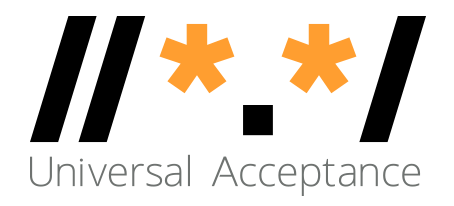 Envio e recebimento: Java
Jakarta Mail can be used for sending email

import com.sun.mail.smtp.SMTPTransport;
import jakarta.mail.Message;
import jakarta.mail.MessagingException;
import jakarta.mail.PasswordAuthentication;
import jakarta.mail.Session;
import jakarta.mail.Transport;
import jakarta.mail.internet.InternetAddress;
import jakarta.mail.internet.MimeMessage;
import java.util.Date;
import java.util.Properties;
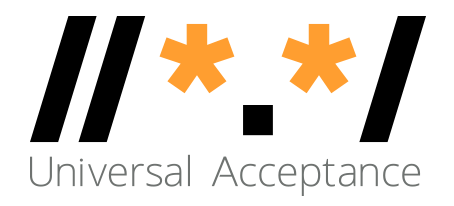 Envio e recebimento: Java
public static boolean sendEmail(String to, String host, String sender, 
String subject, String content,String username,String password){
    if(isValidEmail(to)) {
        Properties props =  new Properties();
        props.put("mail.smtp.host", host);
        props.put("mail.smtp.port", "587");
        props.put("mail.smtp.auth", "true");
        props.put("mail.smtp.starttls.enable", "true");
        // enable UTF-8 support, mandatory for EAI support
        props.put("mail.mime.allowutf8", true);
        Session session = Session.getInstance(props,
            new jakarta.mail.Authenticator() {
            protected PasswordAuthentication getPasswordAuthentication() {
               return new PasswordAuthentication(username, password);
            }
            });
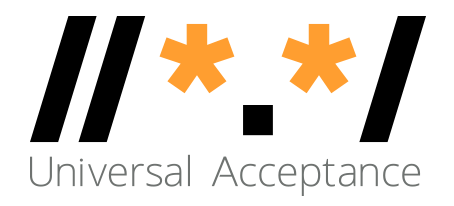 Envio e recebimento: Java(2)
/*
       * Jakarta mail is EAI compliant with 2 issues:
       *   - it rejects domains that are not NFC normalized
       *   - it rejects some unicode domains
       * In such case, first try to normalize, then convert domain to A-label. We do normalization
       * first to get an email address the closest possible to the user input because once
       * converted in A-label it may be displayed as is to the user.
       */
String[] add_parts = to.split("@");
String mailboxName = add_parts[0];
String domainName = add_parts[1];
String domainNameNormalized = Normalizer2.getNFCInstance().normalize(domainName);
String domainNameAlabelForm = convertULabeltoALabel(domainNameNormalized);
String compliantTo = mailboxName+"@"+domainNameAlabelForm;
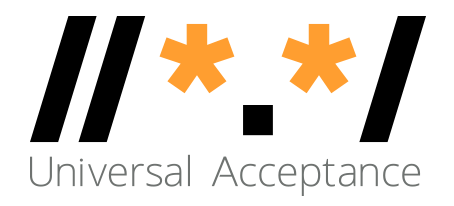 Envio e recebimento: Java(3)
try (Transport transport = session.getTransport()) {
        if (transport instanceof SMTPTransport && !((SMTPTransport) transport).supportsExtension("SMTPUTF8")) {
            try {
                MimeMessage message = new MimeMessage(session);
                //set message headers for internationalized content
                message.addHeader("Content-type", "text/HTML; charset=UTF-8");
                message.addHeader("Content-Transfer-Encoding", "8bit");
                message.addHeader("format", "flowed");

                message.setFrom(new InternetAddress(sender));
                message.setSubject(subject, "UTF-8");
                message.setText(content, "UTF-8");
                message.setSentDate(new Date());
                message.setRecipient(Message.RecipientType.TO, new InternetAddress(compliantTo));                           
                Transport.send(message);
                return true;
            } catch (Exception e) {
                System.out.println(String.format("Failed to send email to %s: %s", to, e));
            }
        }
    } catch (MessagingException e) {
    } 
    return false;}
Conclusão
Suporte para ling. de prog.
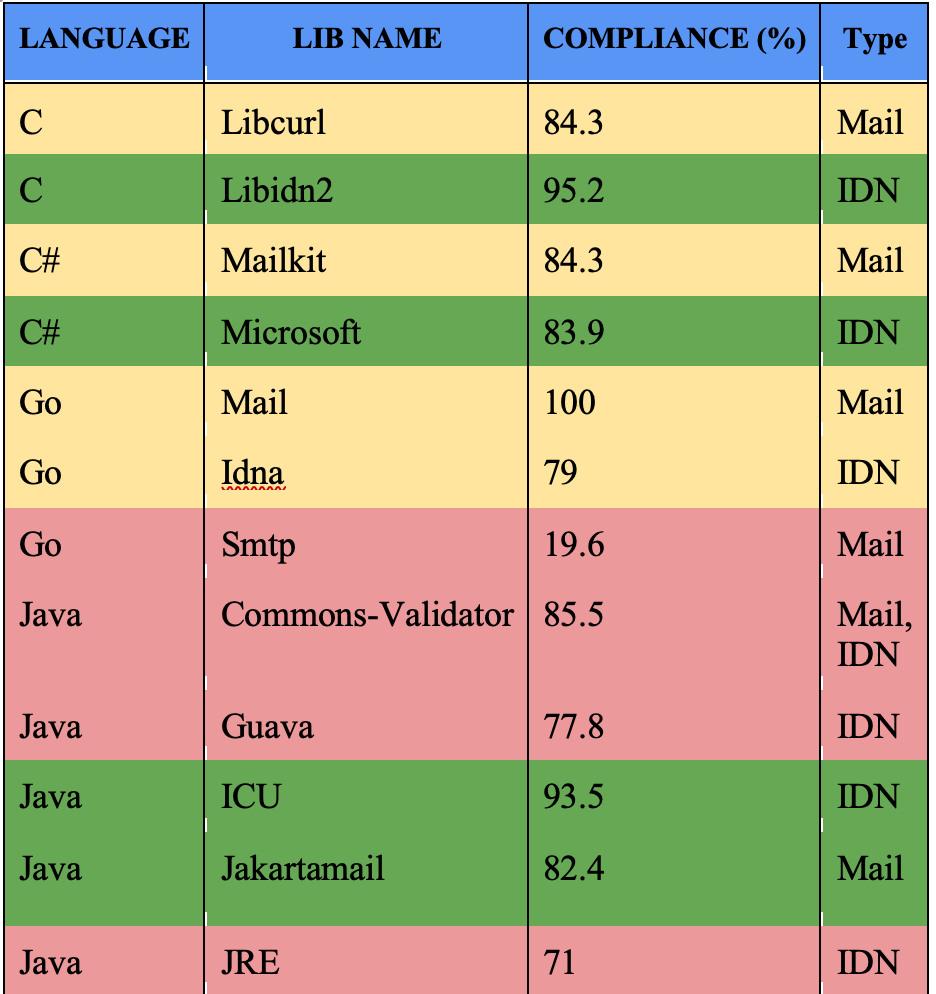 UASG018A
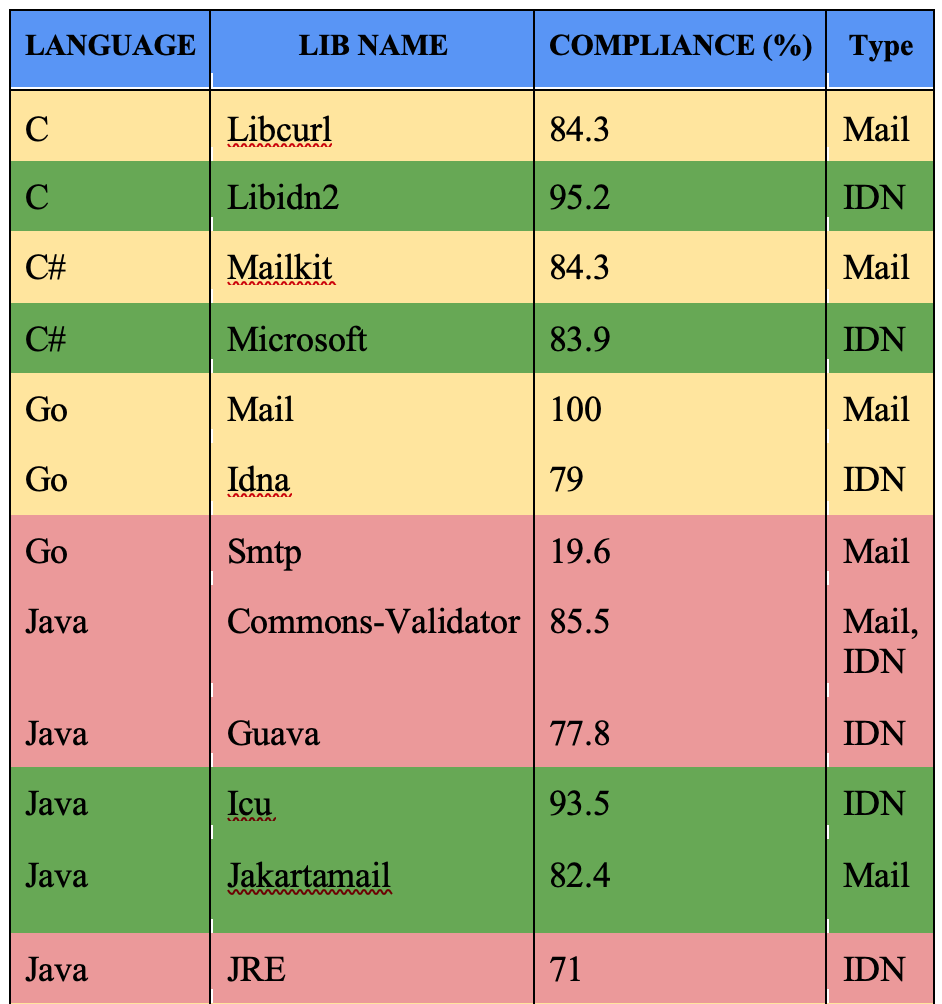 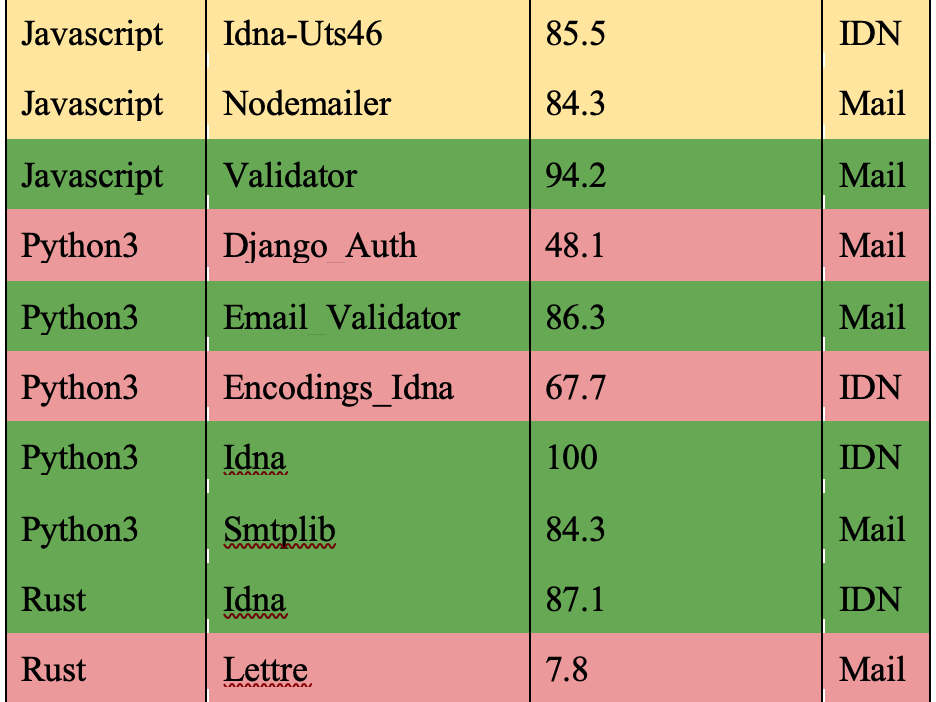 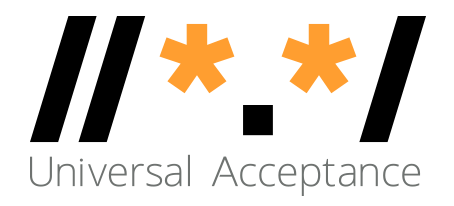 Conclusão
É importante salientar que os identificadores de UA talvez não sejam plenamente compatíveis em alguns softwares e bibliotecas.
Use as bibliotecas e as estruturas certas.
Adapte seu código para oferecer o suporte adequado à UA.
Faça testes em unidades e sistemas usando os casos de teste da UA para garantir que seu software está pronto para a UA.
Participe!
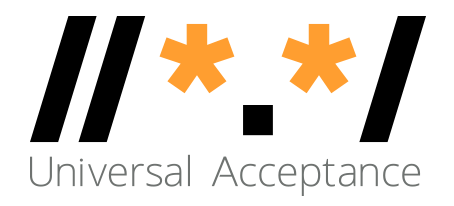 Participe!
Para mais informações sobre a UA, envie um e-mail para info@uasg.tech ou UAProgram@icann.org 
Acesse todos os documentos e apresentações do UASG em https://uasg.tech 
Confira os detalhes das iniciativas em andamento nas páginas wiki: https://community.icann.org/display/TUA 
Inscreva-se para participar ou acompanhar a lista de discussão sobre UA em https://uasg.tech/subscribe
Inscreva-se para participar em grupos de trabalho sobre UA aqui
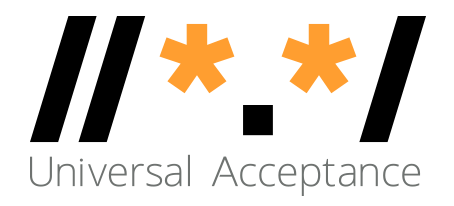 Alguns materiais relevantes
Consulte https://uasg.tech para ver uma lista completa de relatórios
Guia Rápido da Aceitação Universal: UASG005
Introdução à Aceitação Universal: UASG007
Guia Rápido da EAI: UASG014
EAI – Uma Visão Geral Técnica: UASG012
Conformidade com a UA de algumas estruturas e bibliotecas de linguagens de programação: UASG018A
EAI – avaliação dos principais softwares e serviços de e-mail: UASG021B
Estrutura de preparação para a Aceitação Universal: UASG026
Considerações para a nomenclatura de caixas de correio de e-mails internacionalizados: UASG028
Relatório de avaliação do suporte para EAI em softwares e serviços de e-mail: UASG030
UA de CMS (Sistemas de Gerenciamento de Conteúdo) Fase 1 – WordPress: UASG032
Os exemplos de código usados: https://github.com/icann/ua-code-samples
Participe da ICANN – agradecimento e perguntas
E-mail: sarmad.hussain@icann.org